Причины снижения успеваемости у учащихся и пути их преодоленияЛебедева С.П., учитель английского языка МОУ ООШ №15
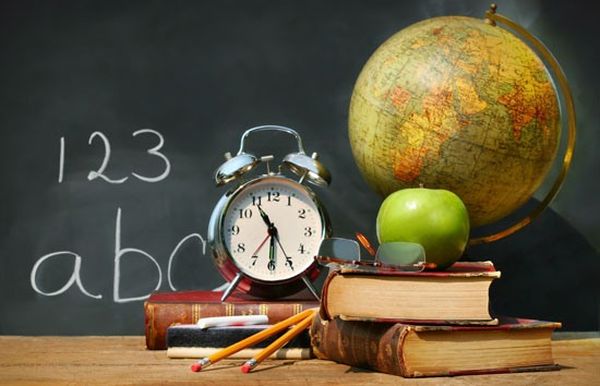 Цель:
выяснить причины неуспеваемости учащихся, помочь родителям искоренить эти причины.
Задачи:
разработать варианты сотрудничества с ребенком;
повысить психологическую грамотность родителей.
Виды человеческой деятельности:
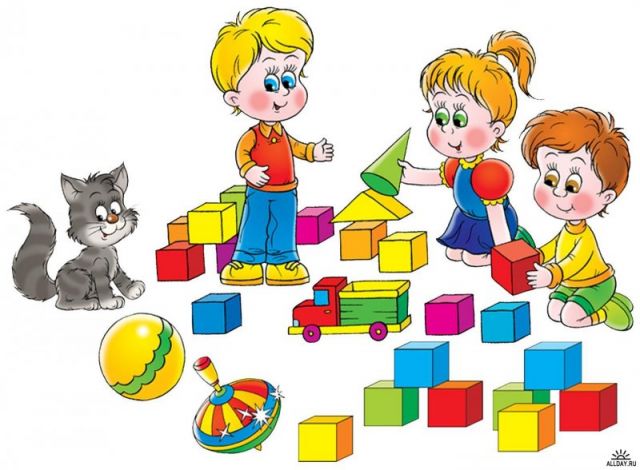 игра (дошкольники),
учёба (младший школьный возраст),
общение (подростки).
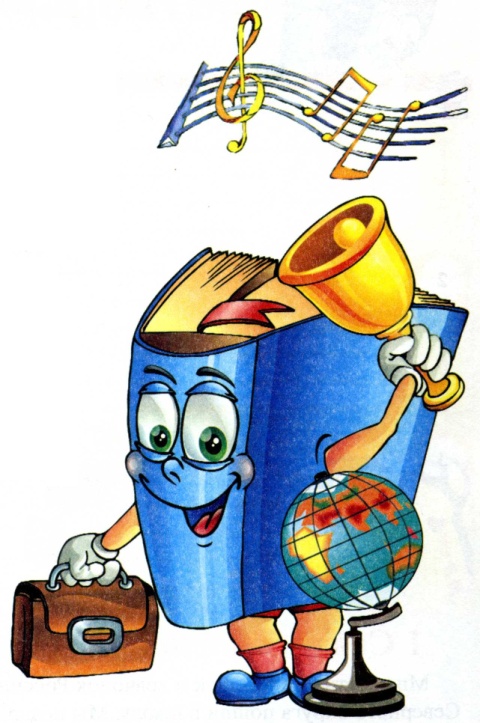 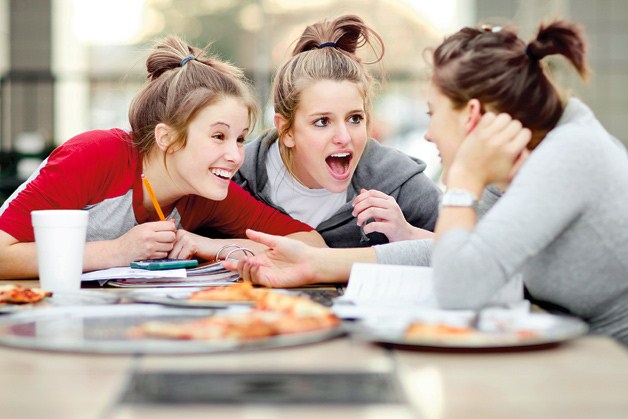 Движущие мотивы
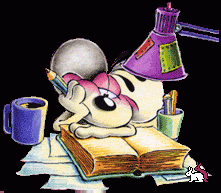 Учебная мотивация – 
желание учиться, понимание 
и осознание целей обучения.
Короткая мотивация – близкий результат.
Познавательная мотивация – радость познания.
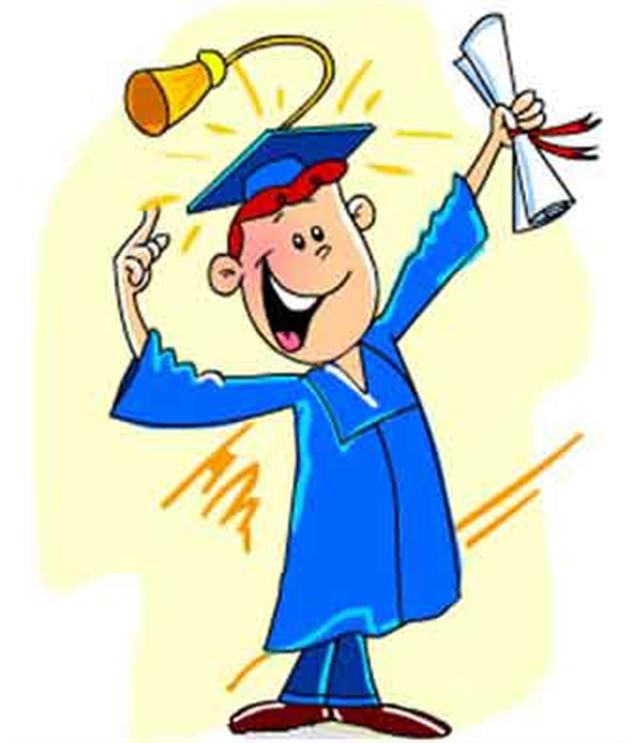 Причины неуспеваемости:
социальные причины,
наследственность,
заболевания, приводящие к выключению из 
  учебного процесса.
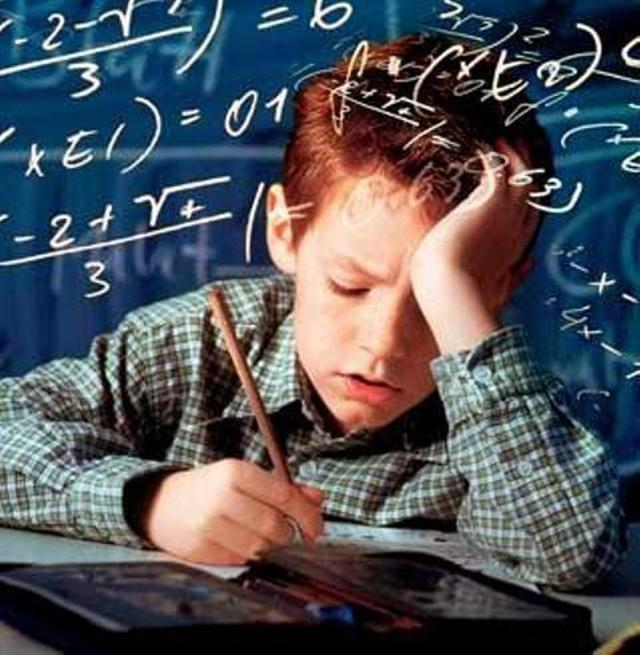 Как установить контакт с ребенком?
Как организовать помощь ребенку в учебе?
Как добиться систематического выполнения 
  домашних заданий?
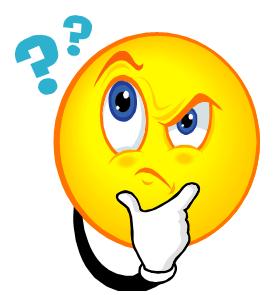 Общие рекомендации:
Проявляйте интерес к школьным делам, обсуждайте сложные ситуации, вместе ищите выход из конфликтов.
Посоветуйте ребенку в затруднительных ситуациях обращаться за помощью к классному руководителю.
Не следует сразу ослаблять контроль за учебной деятельность ребенка, приучайте его к самостоятельности постепенно.
Помните, основные Ваши помощники – терпение, внимание и понимание.
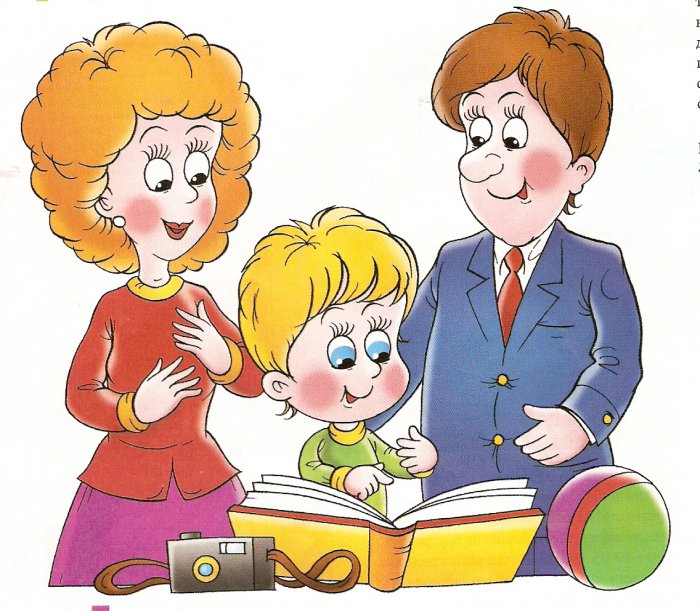 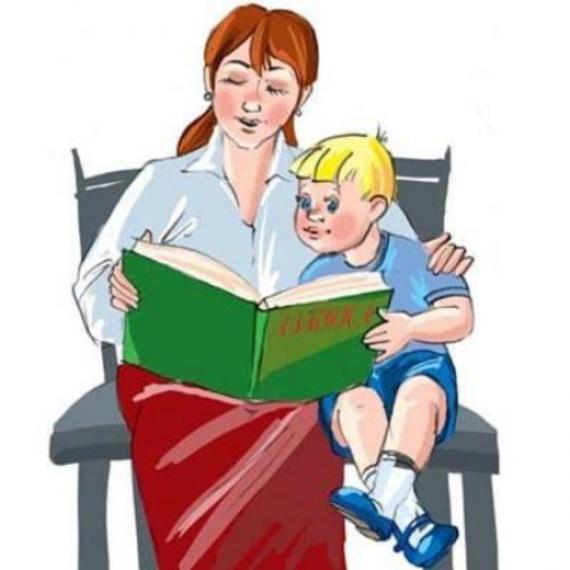 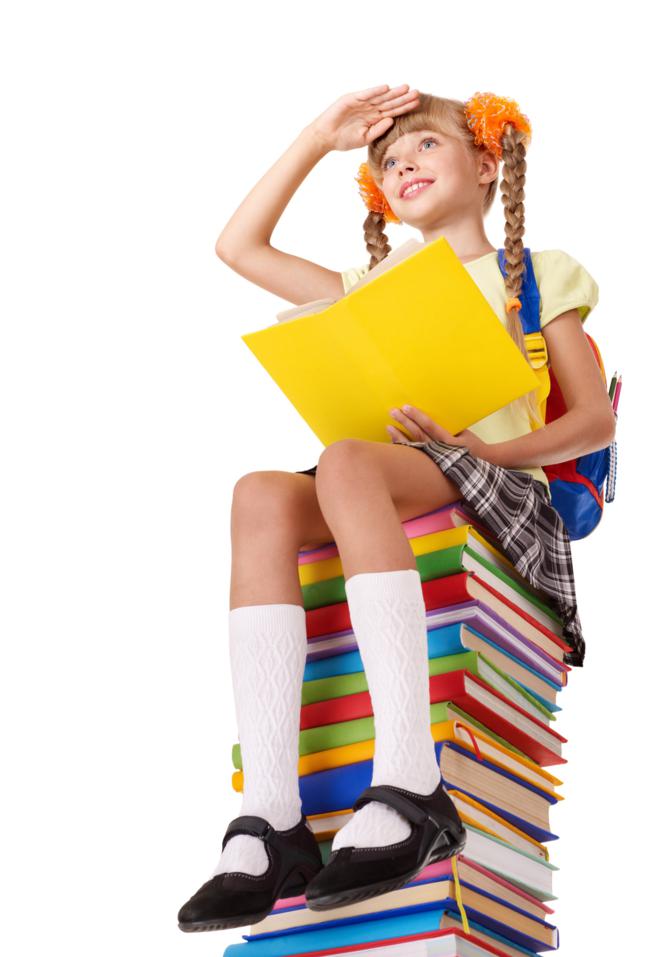 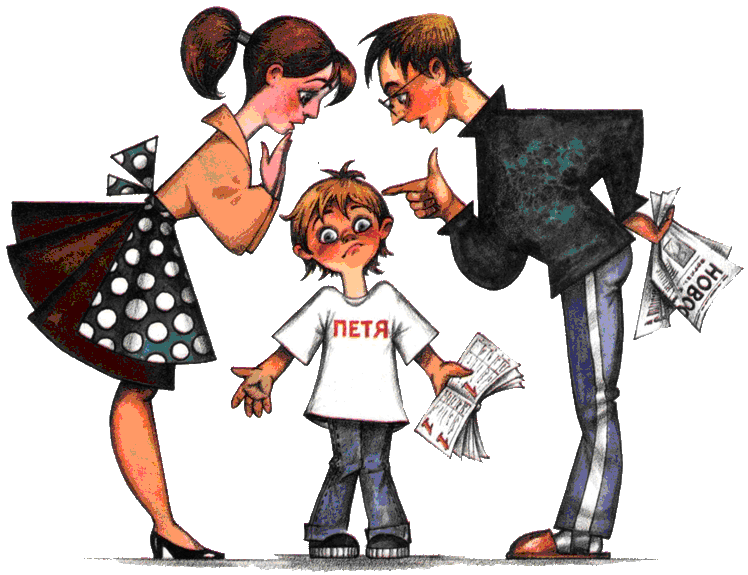 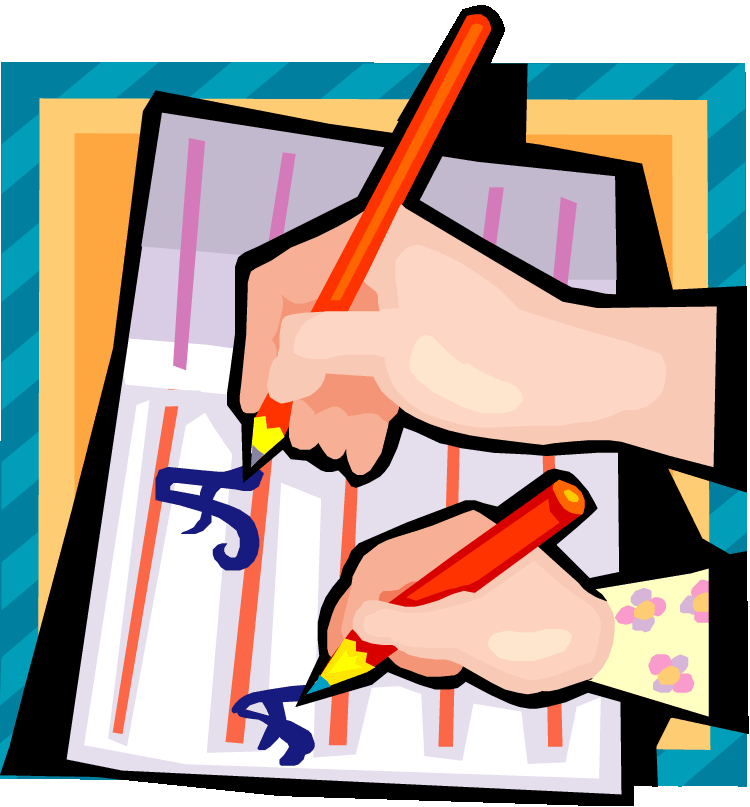